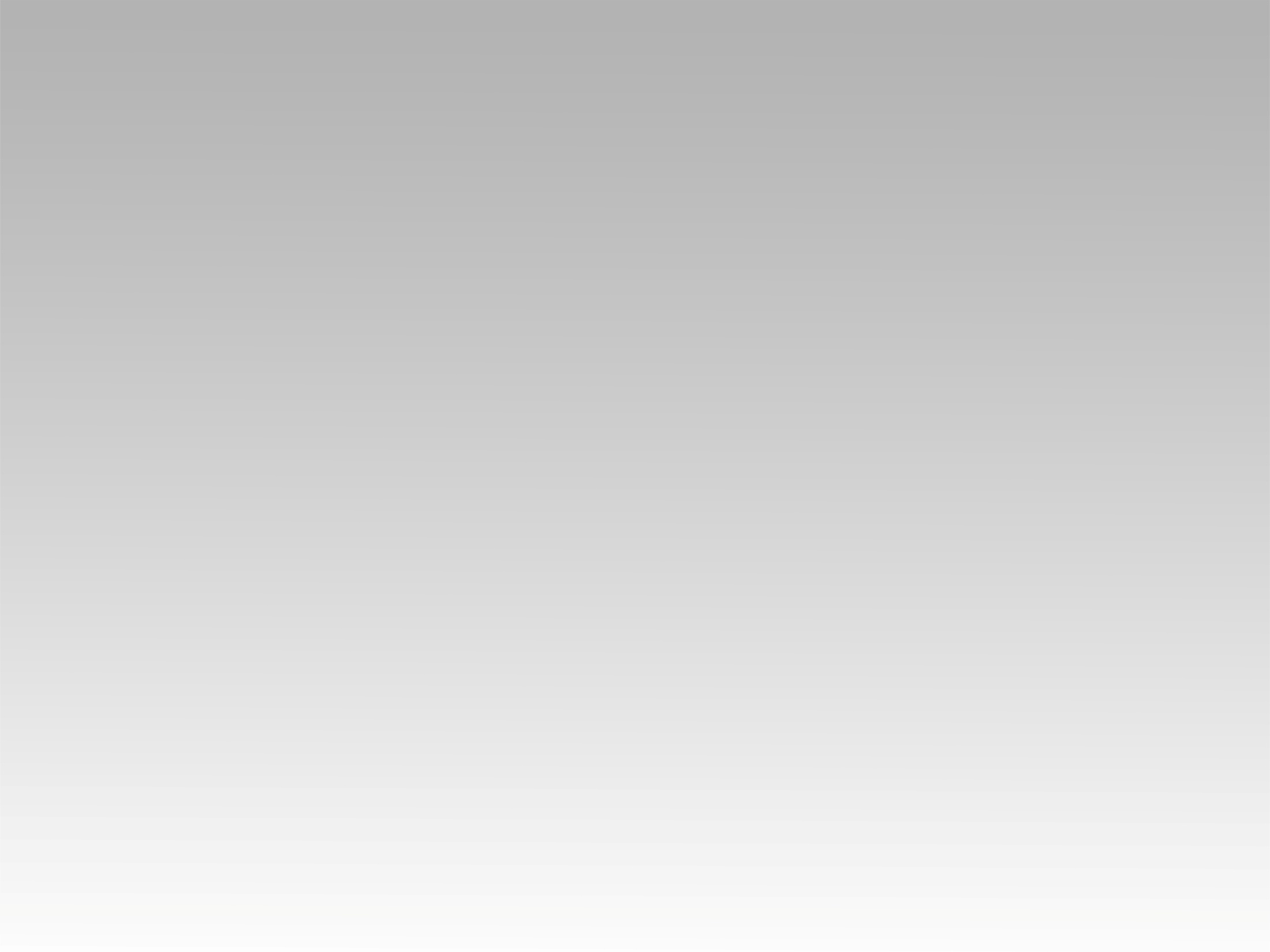 تـرنيــمة
فين المعنى في حياتي
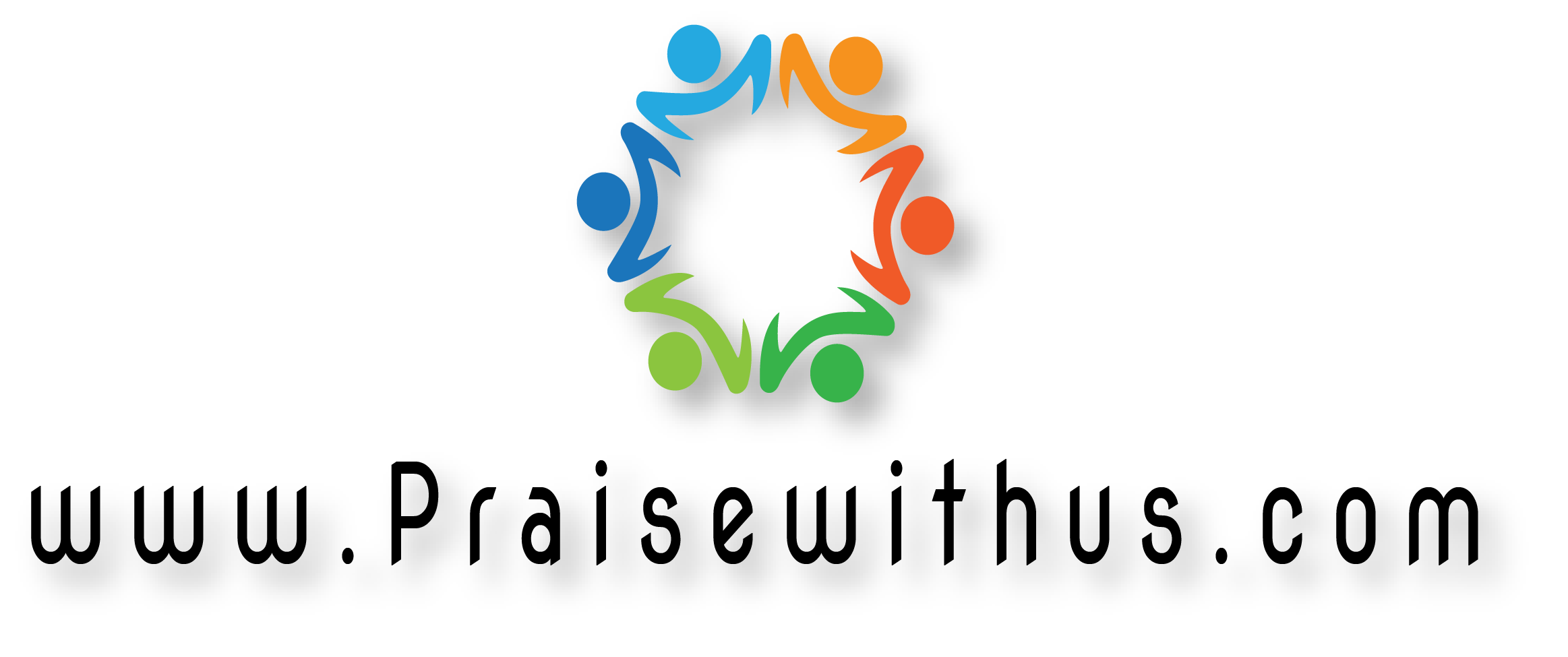 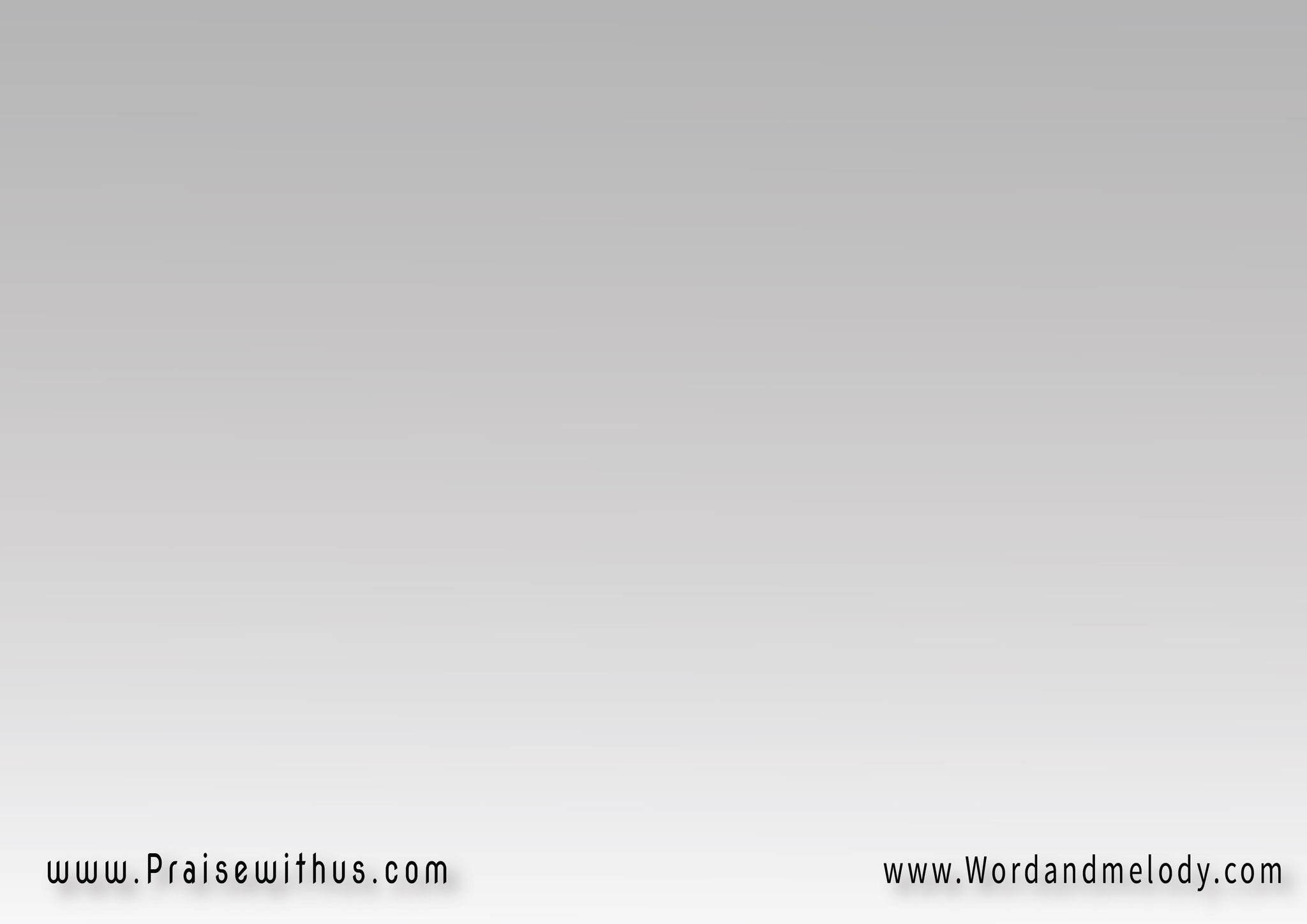 1- 
فِين المَعنَى في حَيَاتي  
في دَايرَة وِقفِت سَاعَاتيوِخَايف أيوَة خَايف 
مِن اللي جَــــــاي
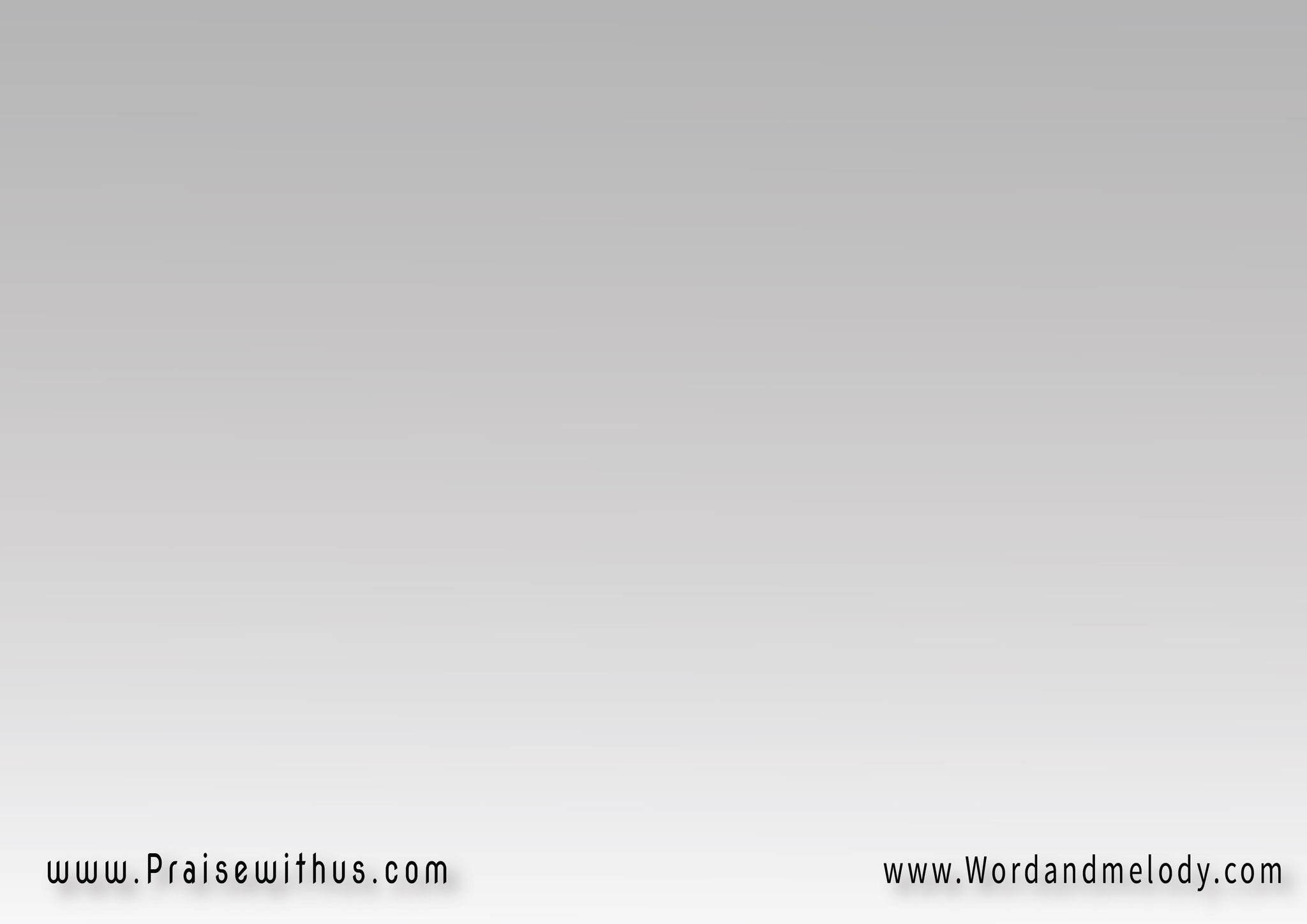 تُهت في دَايرَة غَريبَـة   
في وَهم وَأتارِيه حَقِيقَةمِش عَـــارِف 
أنا مَيِّت ولا حَيّ
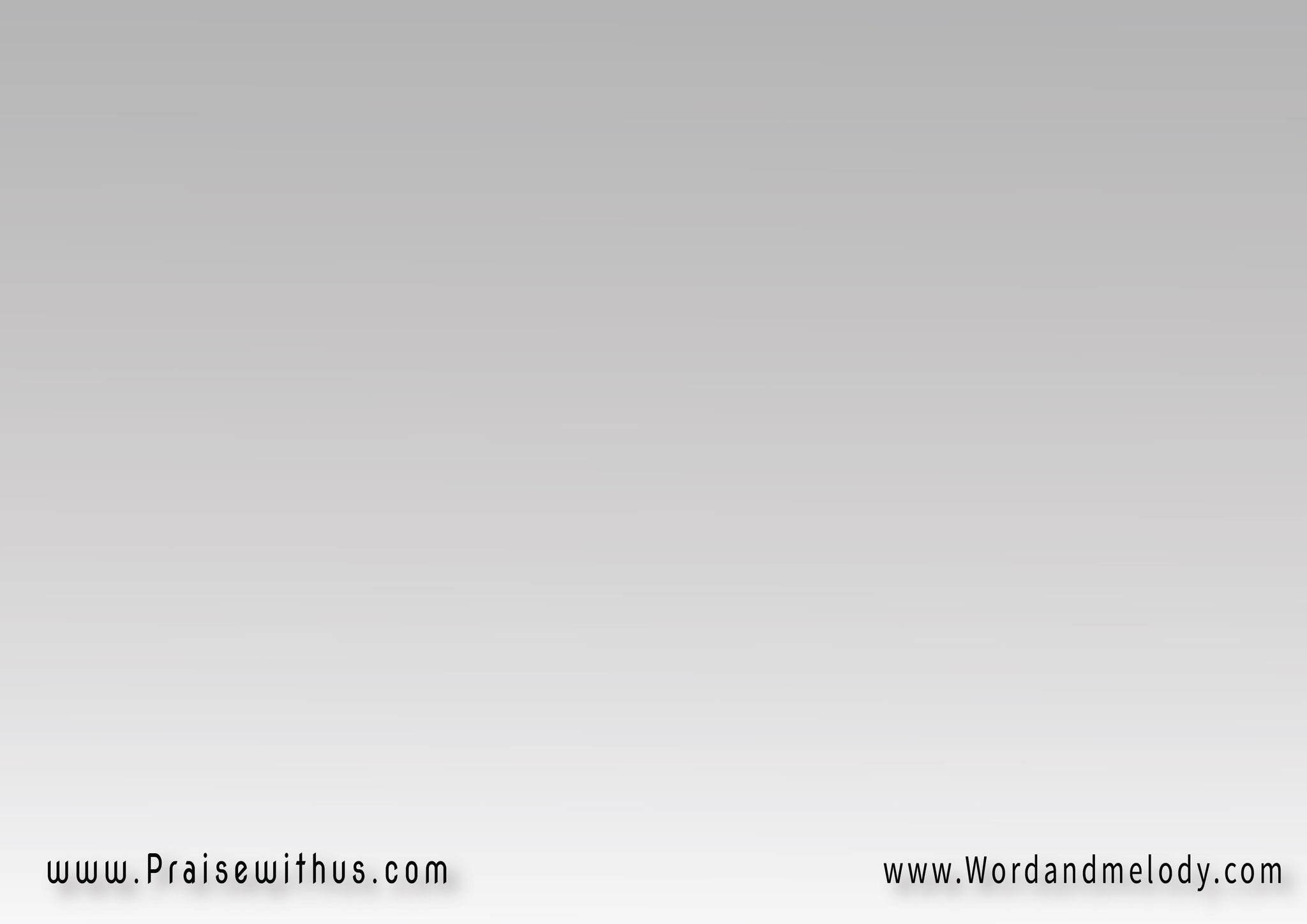 القرار:
 عَايز أرجَع يا شَمسِي   
وَألقَى مَاضِيَّ مَنسِـــيأرجَع أكــــــون نفسِي   
أكـــــون إنسَــــــــــان
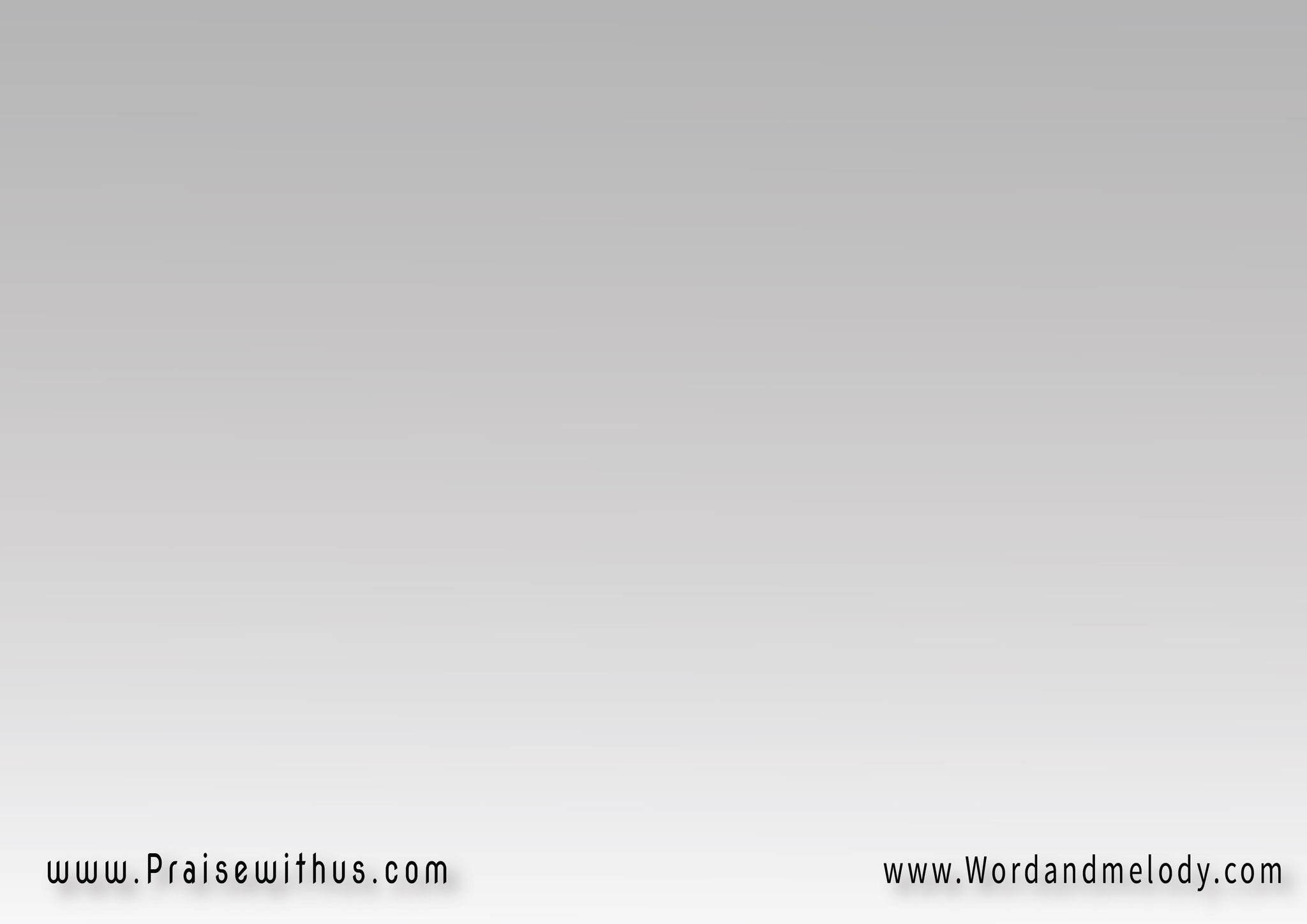 مِين غِيرَك أقوَى مِنِّي   
أقوَى مِن اللي بيبعِدنيوِيرُدِّني مِن دايرِة الإدمَان
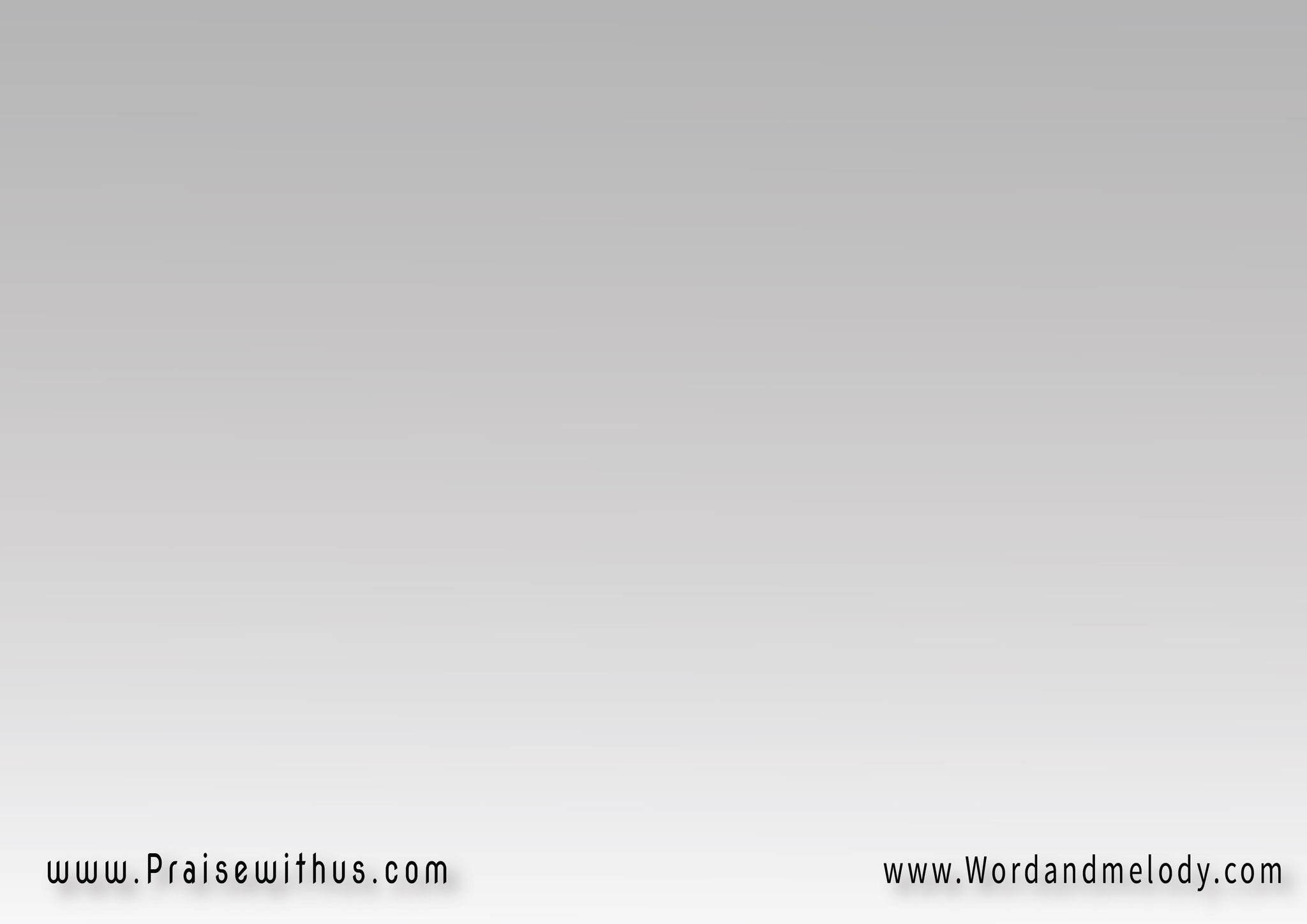 2- 
سَامِحْني لو رَفَضتك
لو في مَــــرَّة عَانِدتككان عَقلِي يا رَب غَايب
مُش في الوَعي
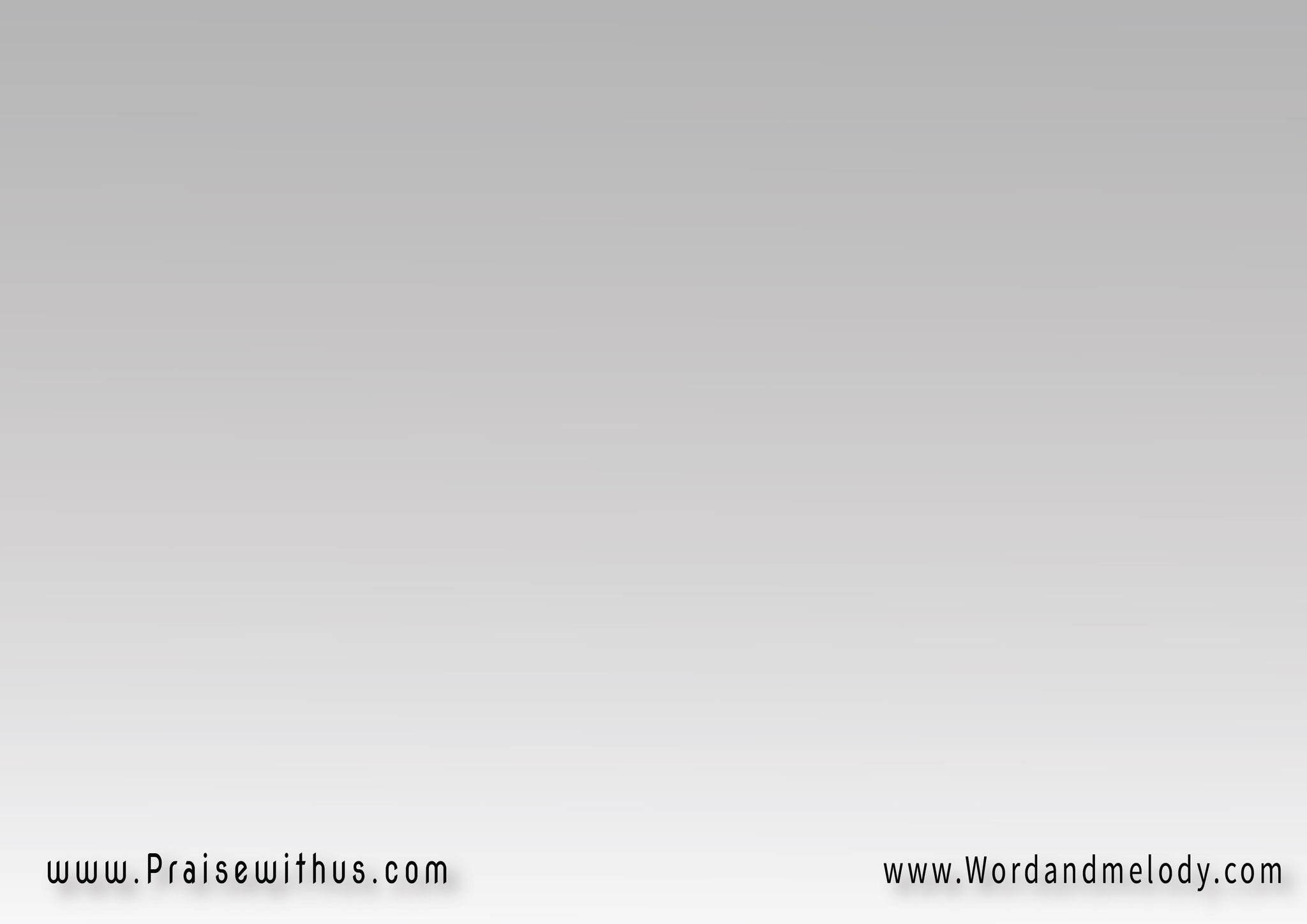 قول لــــــي لِسَّة باحِبَّك   
قولها وِسِيبني لِحُضنكرَجَّعْني أحِب النَّاس 
وَأشُــــوف الضَّي
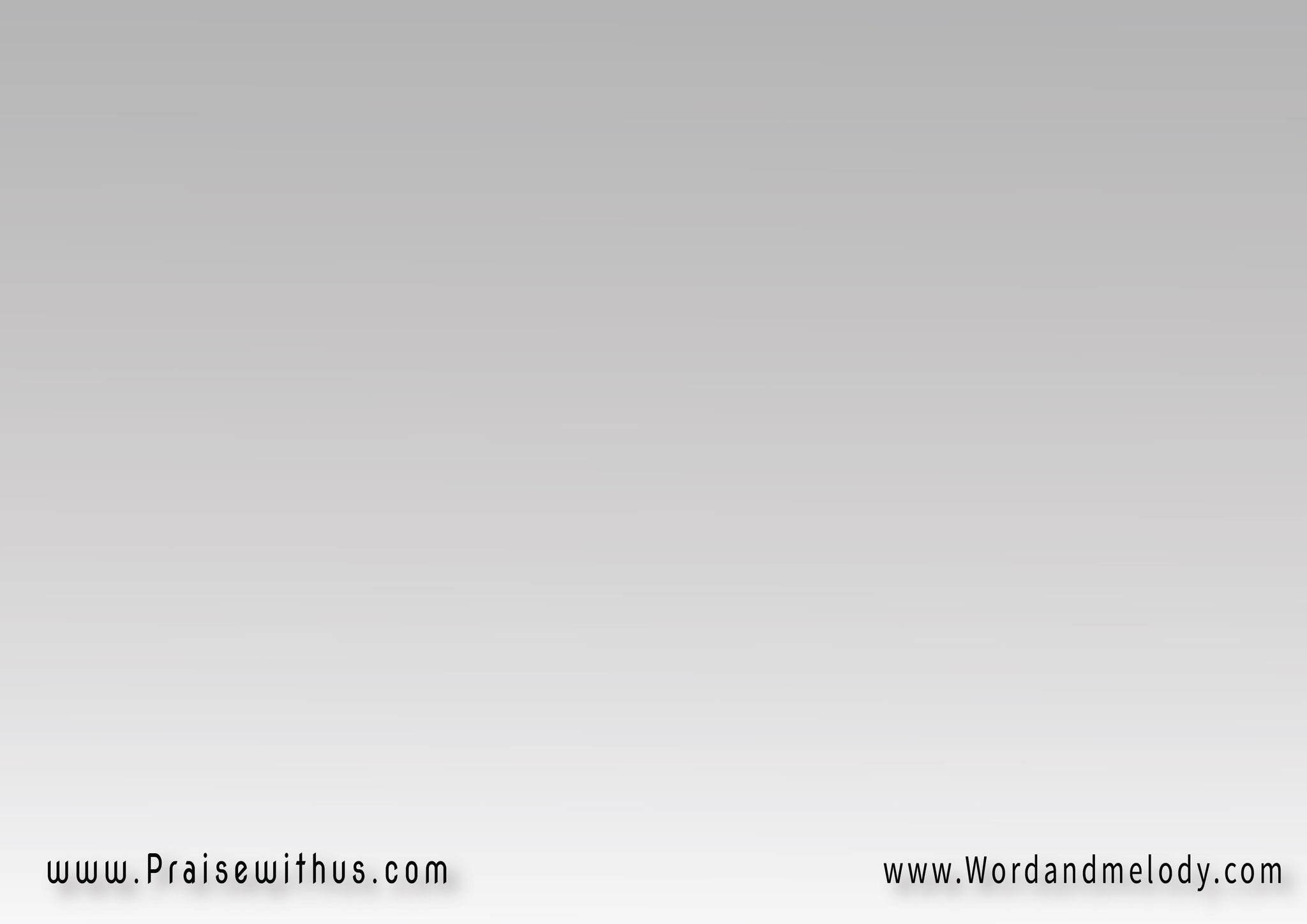 القرار:
 عَايز أرجَع يا شَمسِي   
وَألقَى مَاضِيَّ مَنسِـــيأرجَع أكــــــون نفسِي   
أكـــــون إنسَــــــــــان
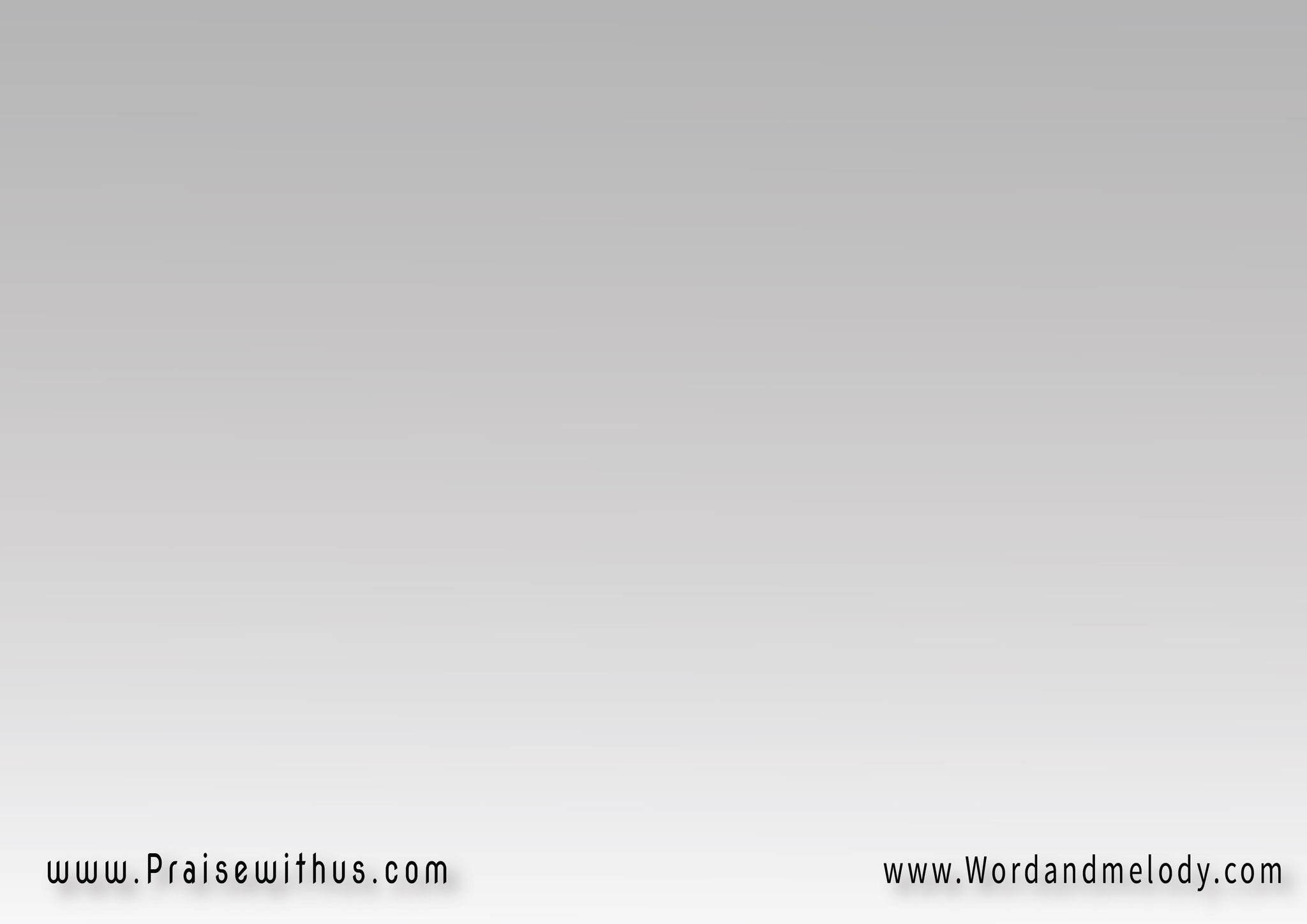 مِين غِيرَك أقوَى مِنِّي   
أقوَى مِن اللي بيبعِدنيوِيرُدِّني مِن دايرِة الإدمَان
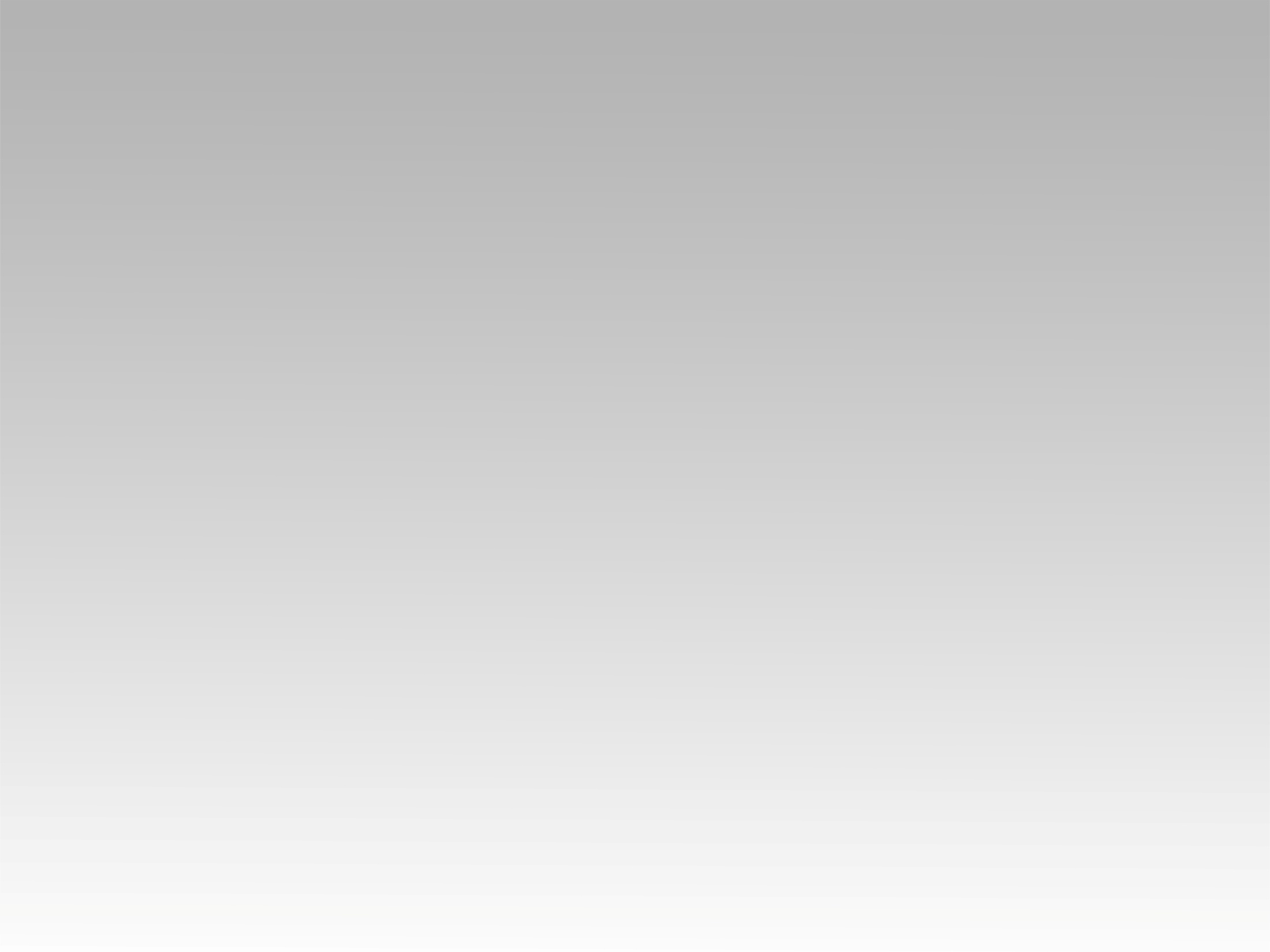 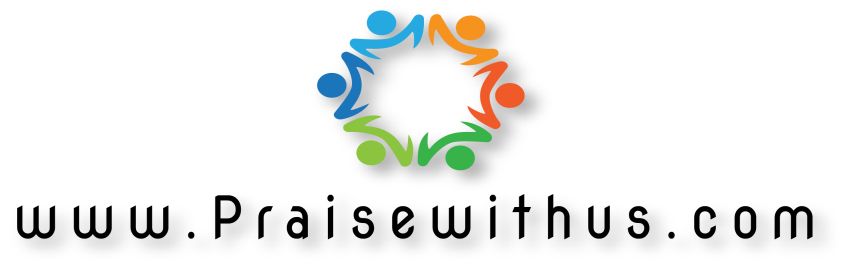